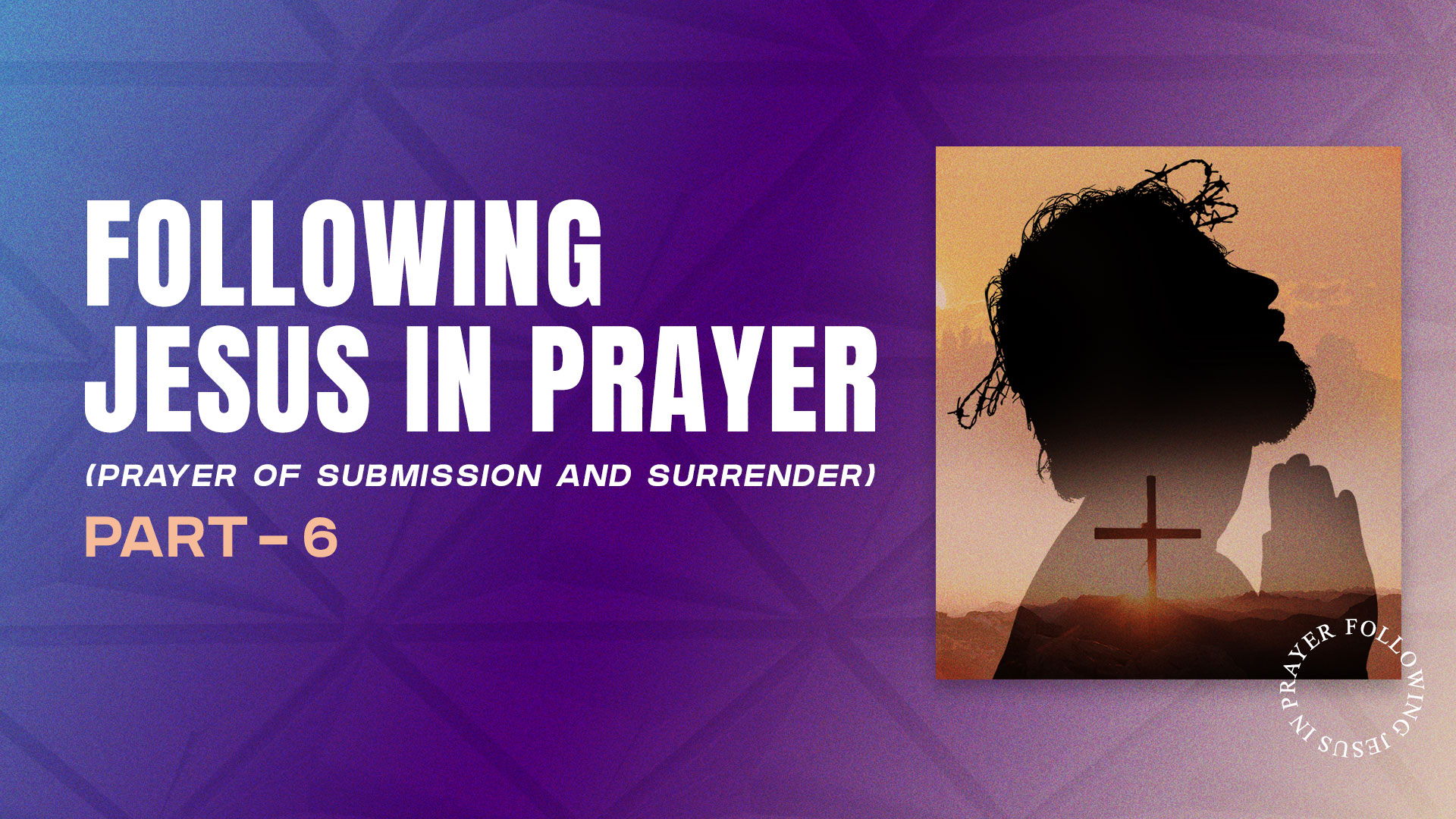 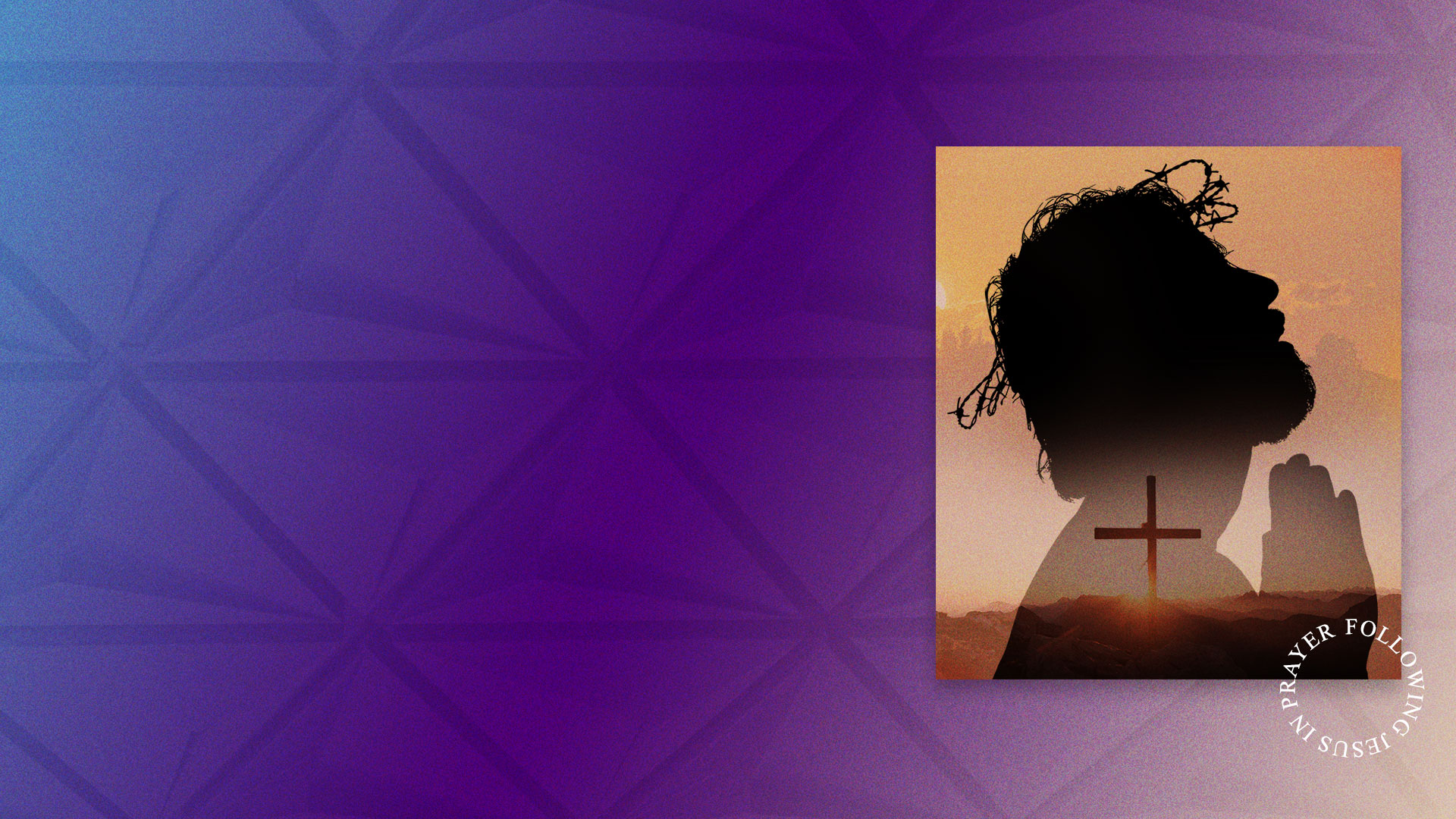 John 12:27-33
27 "Now My soul is troubled, and what shall I say? 'Father, save Me from this hour'? But for this purpose I came to this hour. 
28 Father, glorify Your name." Then a voice came from heaven, saying, "I have both glorified it and will glorify it again." 
29 Therefore the people who stood by and heard it said that it had thundered. Others said, "An angel has spoken to Him."
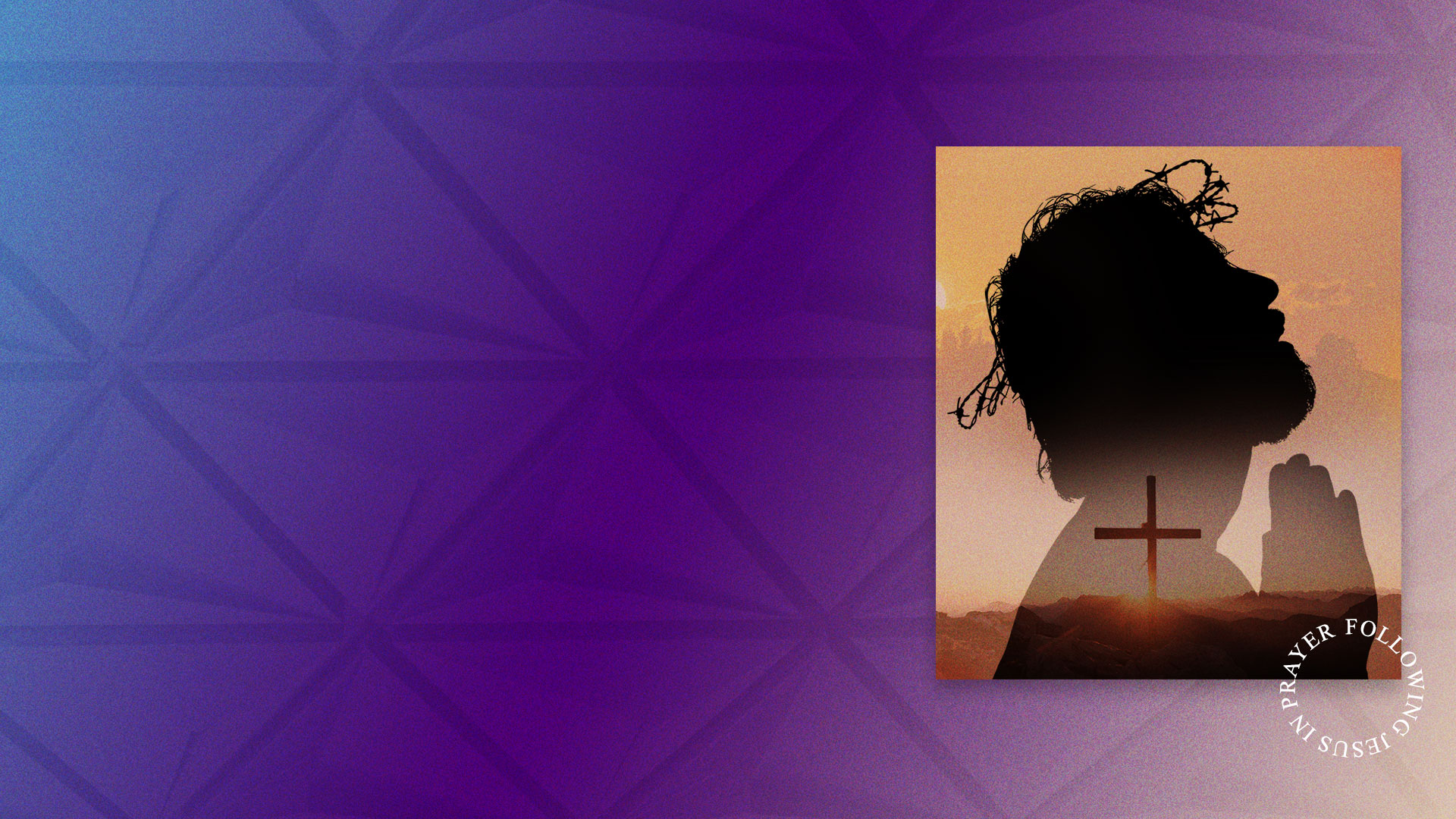 John 12:27-33
30 Jesus answered and said, "This voice did not come because of Me, but for your sake. 
31 Now is the judgment of this world; now the ruler of this world will be cast out. 
32 And I, if I am lifted up from the earth, will draw all peoples to Myself." 
33 This He said, signifying by what death He would die.
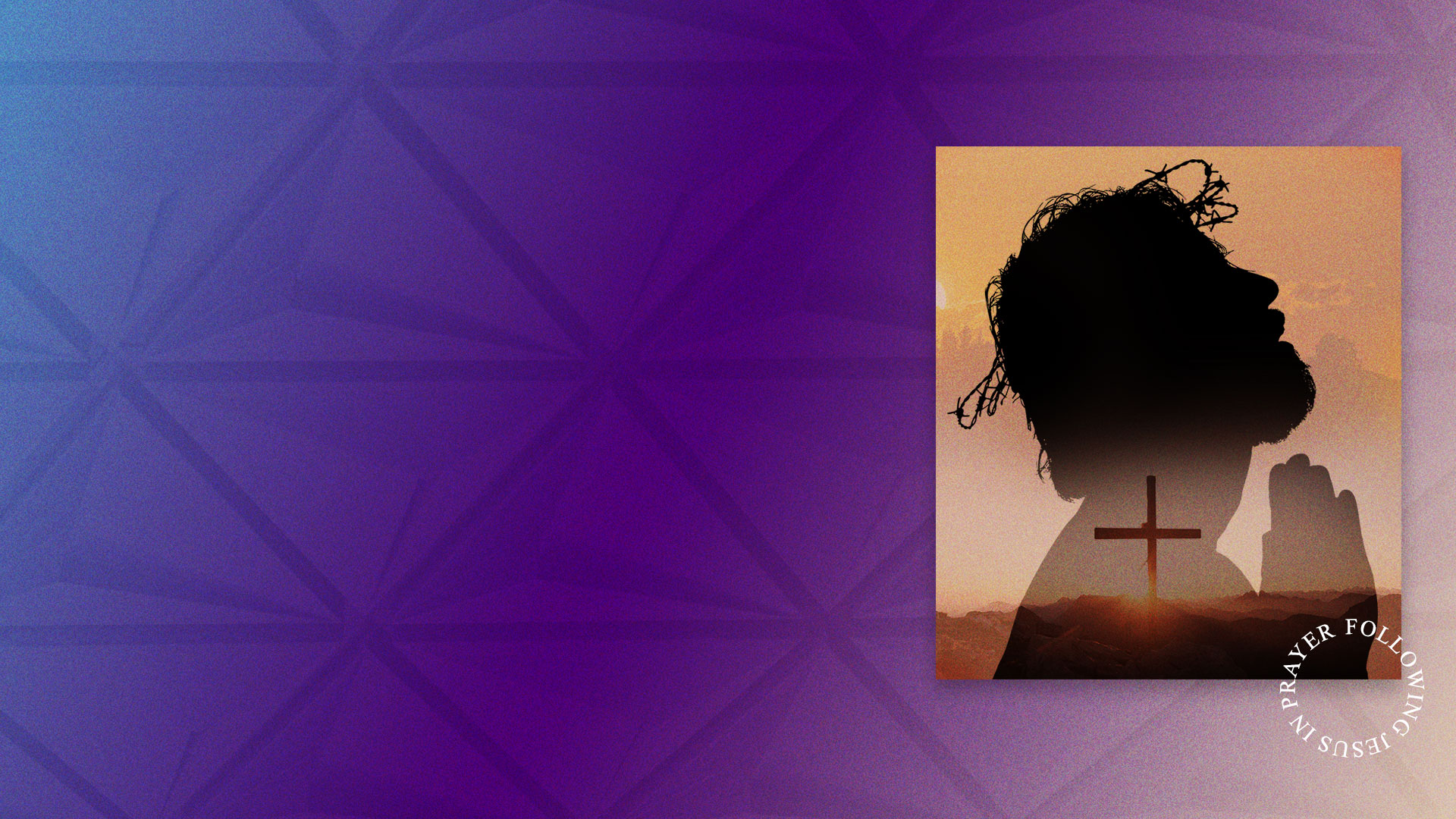 Matthew 26:26-29
26 And as they were eating, Jesus took bread, blessed and broke it, and gave it to the disciples and said, "Take, eat; this is My body." 
27 Then He took the cup, and gave thanks, and gave it to them, saying, "Drink from it, all of you.
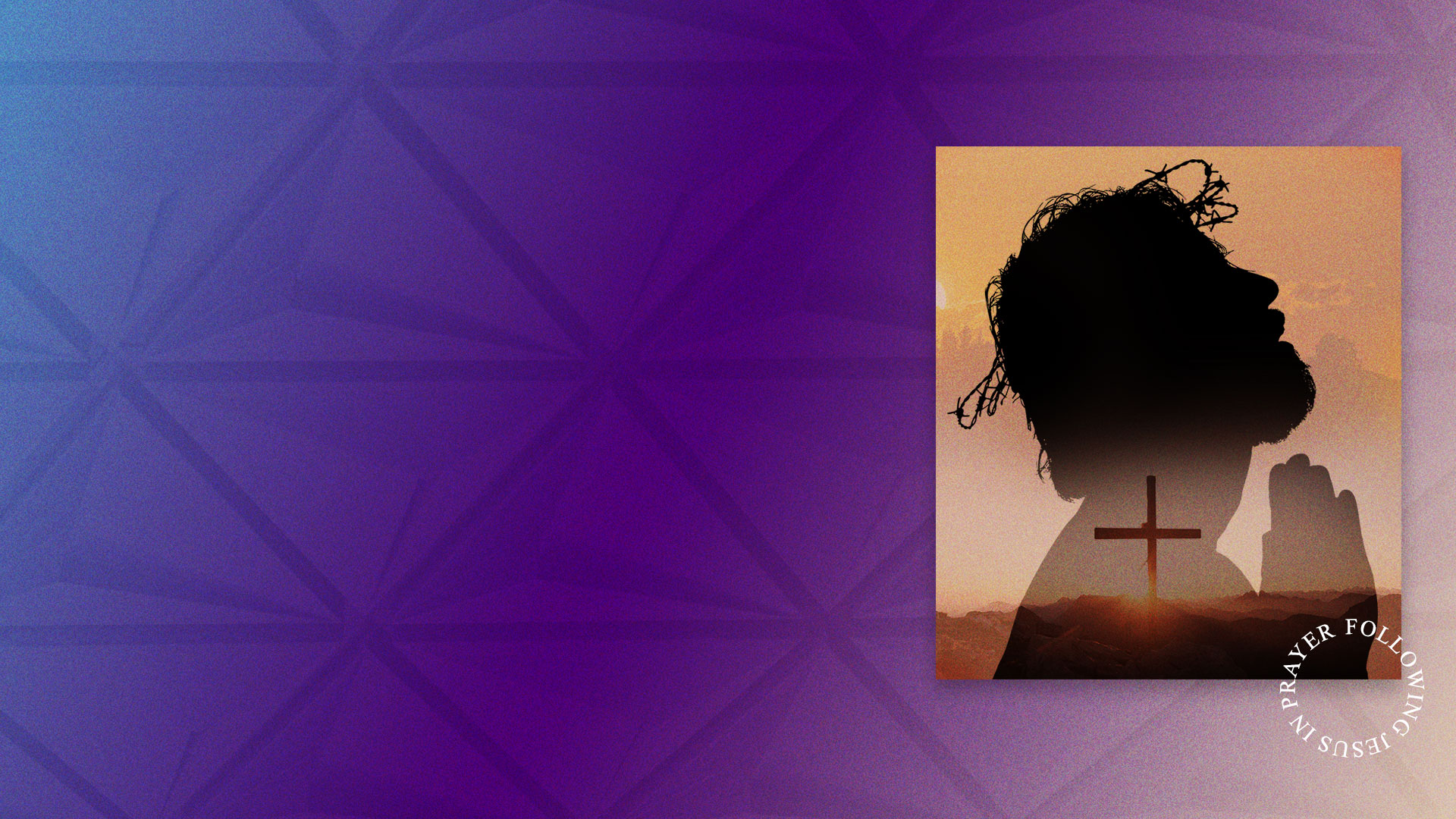 Matthew 26:26-29
28 For this is My blood of the new covenant, which is shed for many for the remission of sins. 
29 But I say to you, I will not drink of this fruit of the vine from now on until that day when I drink it new with you in My Father's kingdom."
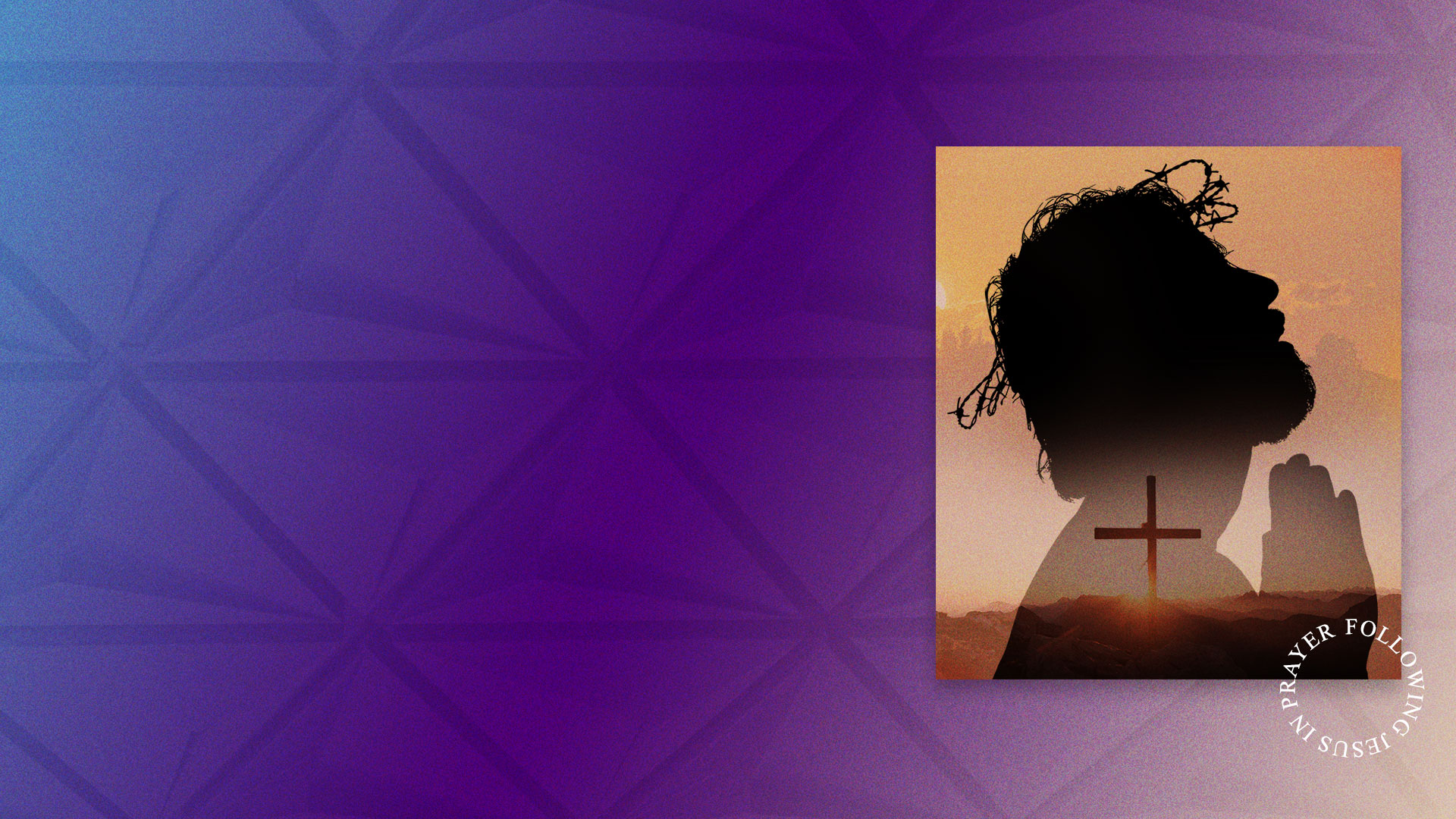 Matthew 26:36-46
36 Then Jesus came with them to a place called Gethsemane, and said to the disciples, "Sit here while I go and pray over there." 
37 And He took with Him Peter and the two sons of Zebedee, and He began to be sorrowful and deeply distressed. 
38 Then He said to them, "My soul is exceedingly sorrowful, even to death. Stay here and watch with Me."
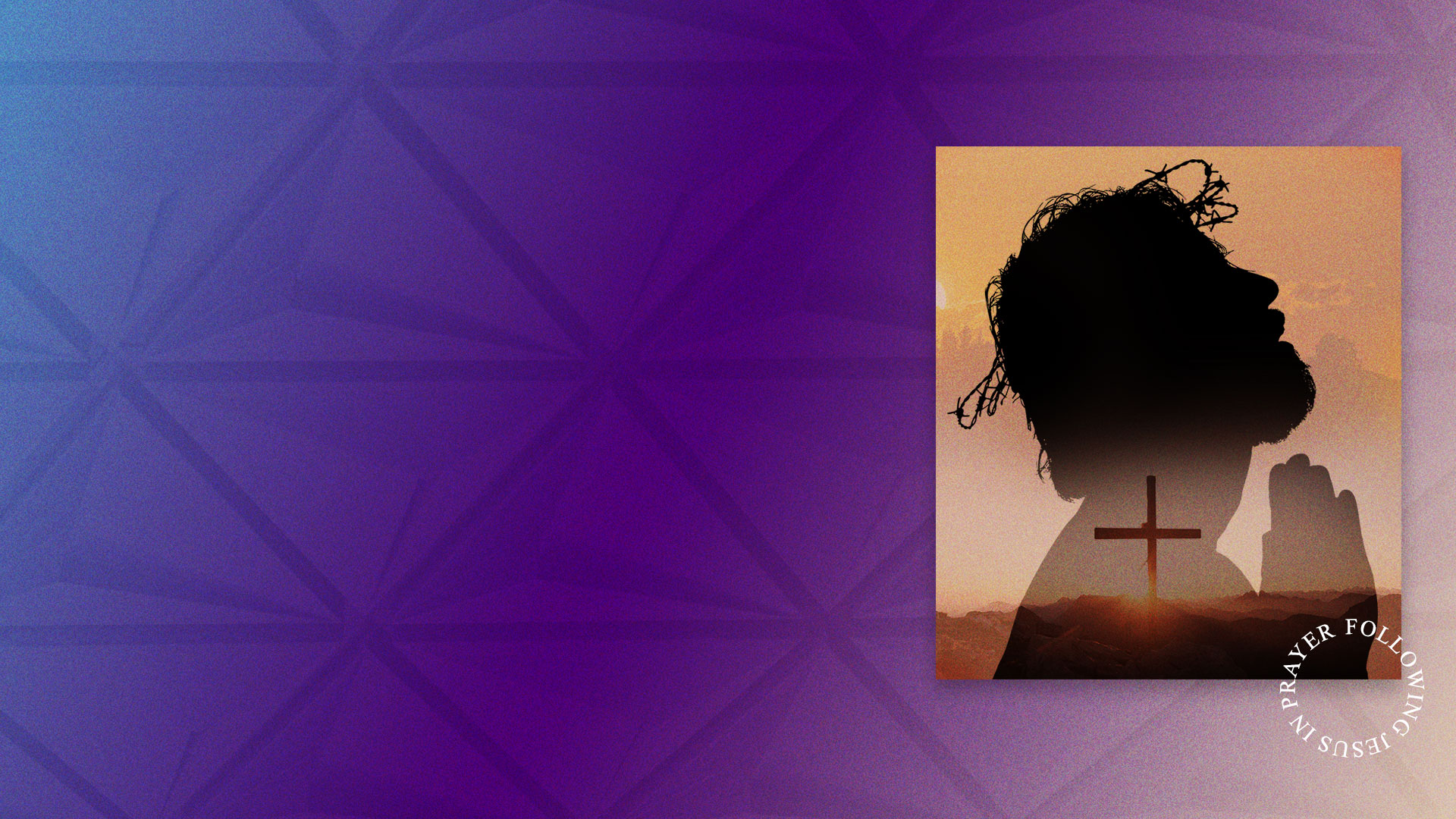 Matthew 26:36-46
39 He went a little farther and fell on His face, and prayed, saying, "O My Father, if it is possible, let this cup pass from Me; nevertheless, not as I will, but as You will." 
40 Then He came to the disciples and found them sleeping, and said to Peter, "What! Could you not watch with Me one hour? 
41 Watch and pray, lest you enter into temptation. The spirit indeed is willing, but the flesh is weak."
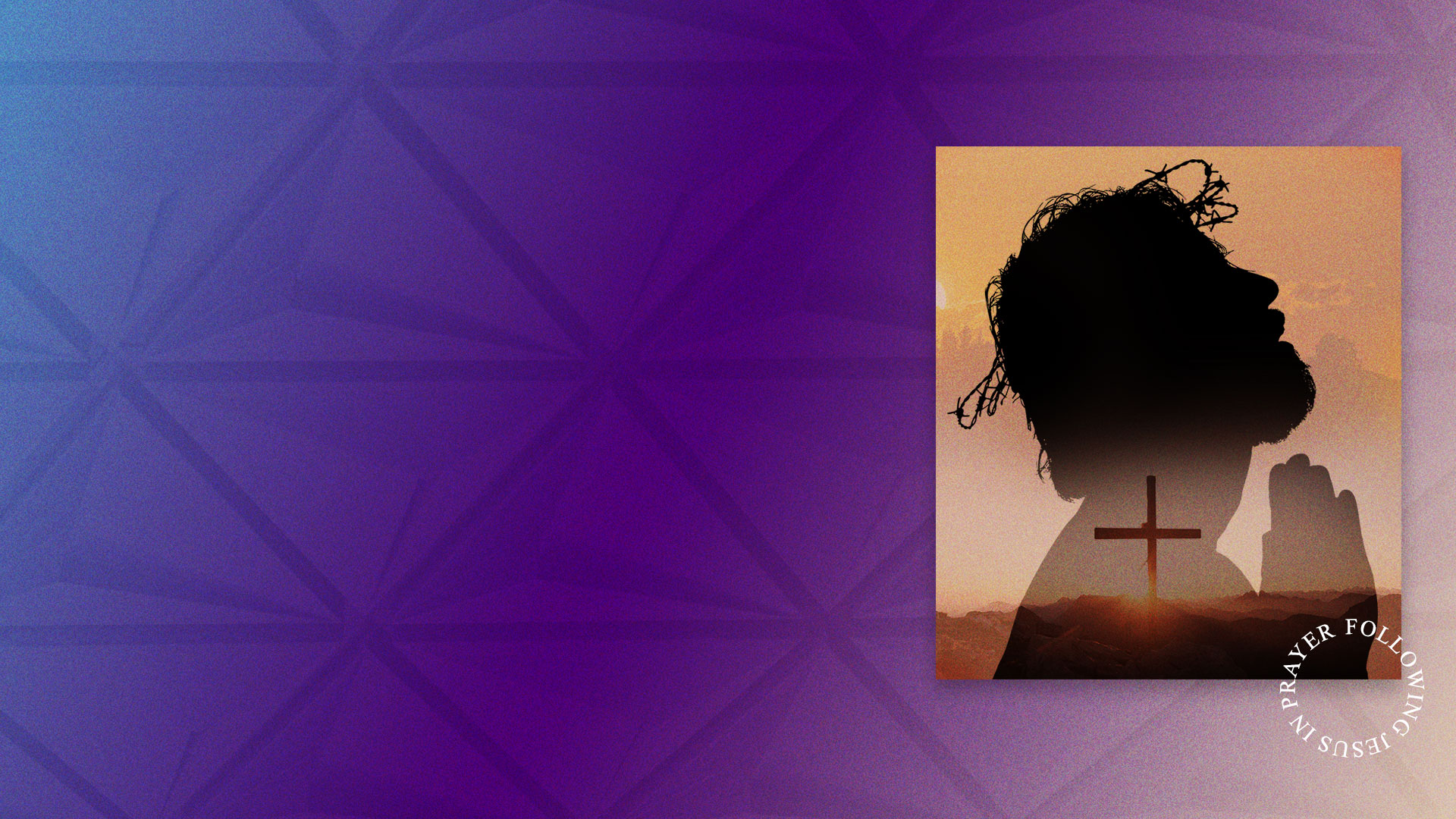 Matthew 26:36-46
42 Again, a second time, He went away and prayed, saying, "O My Father, if this cup cannot pass away from Me unless I drink it, Your will be done." 
43 And He came and found them asleep again, for their eyes were heavy. 
44 So He left them, went away again, and prayed the third time, saying the same words.
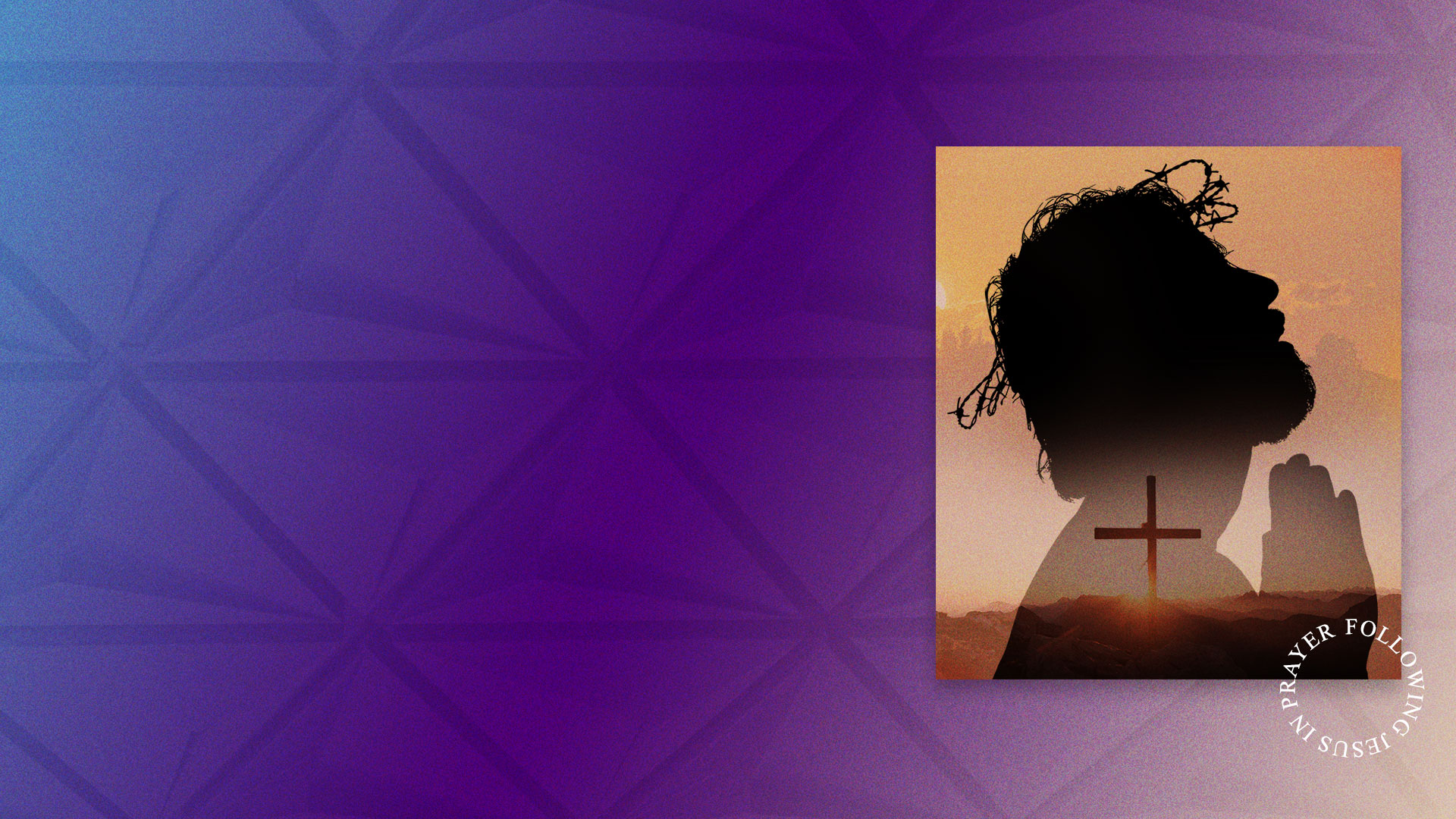 Matthew 26:36-46
45 Then He came to His disciples and said to them, "Are you still sleeping and resting? Behold, the hour is at hand, and the Son of Man is being betrayed into the hands of sinners. 
46 Rise, let us be going. See, My betrayer is at hand."
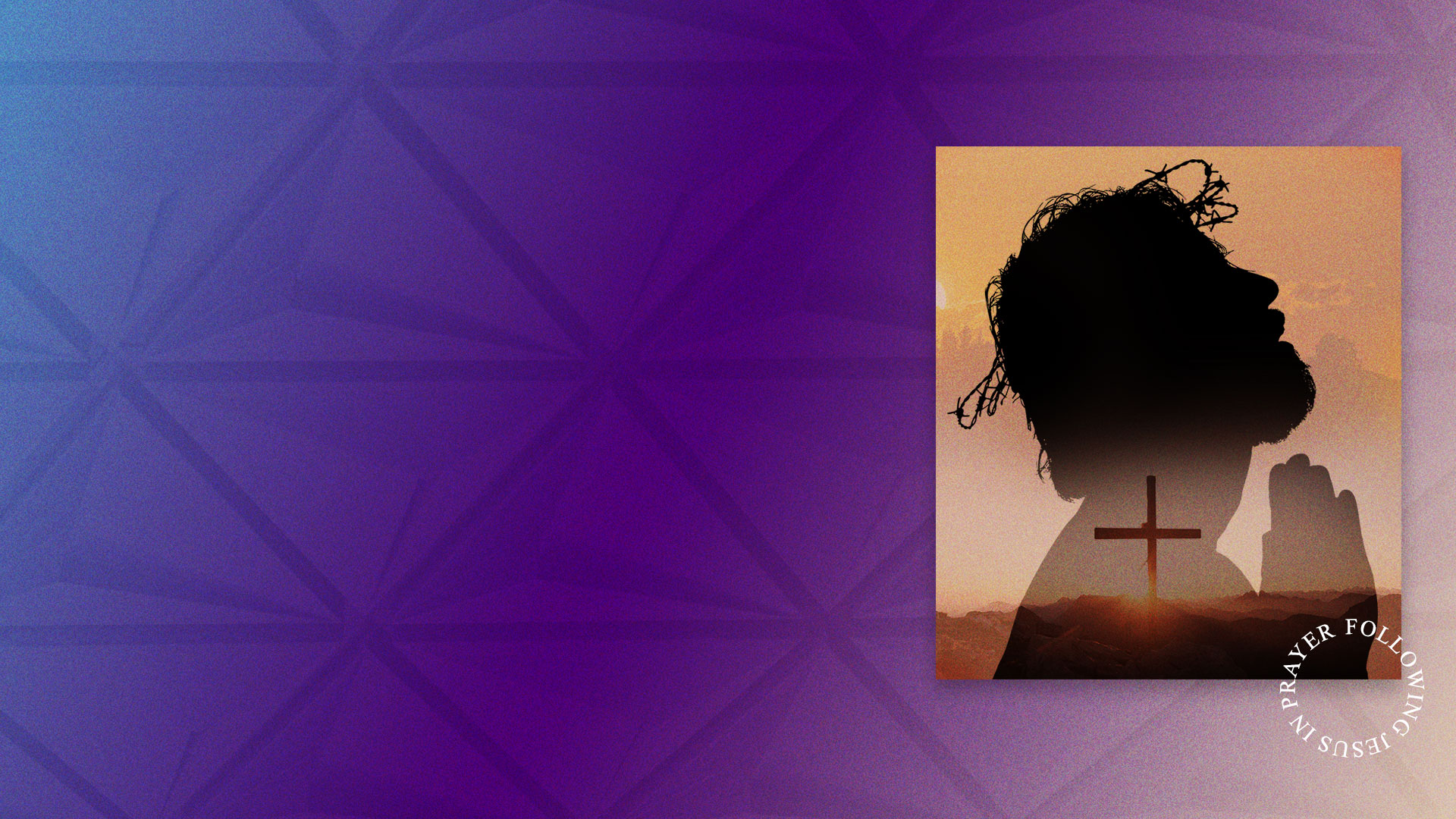 Hebrews 5:6-10
6 As He also says in another place: "YOU ARE A PRIEST FOREVER ACCORDING TO THE ORDER OF MELCHIZEDEK"; 
7 who, in the days of His flesh, when He had offered up prayers and supplications, with vehement cries and tears to Him who was able to save Him from death, and was heard because of His godly fear,
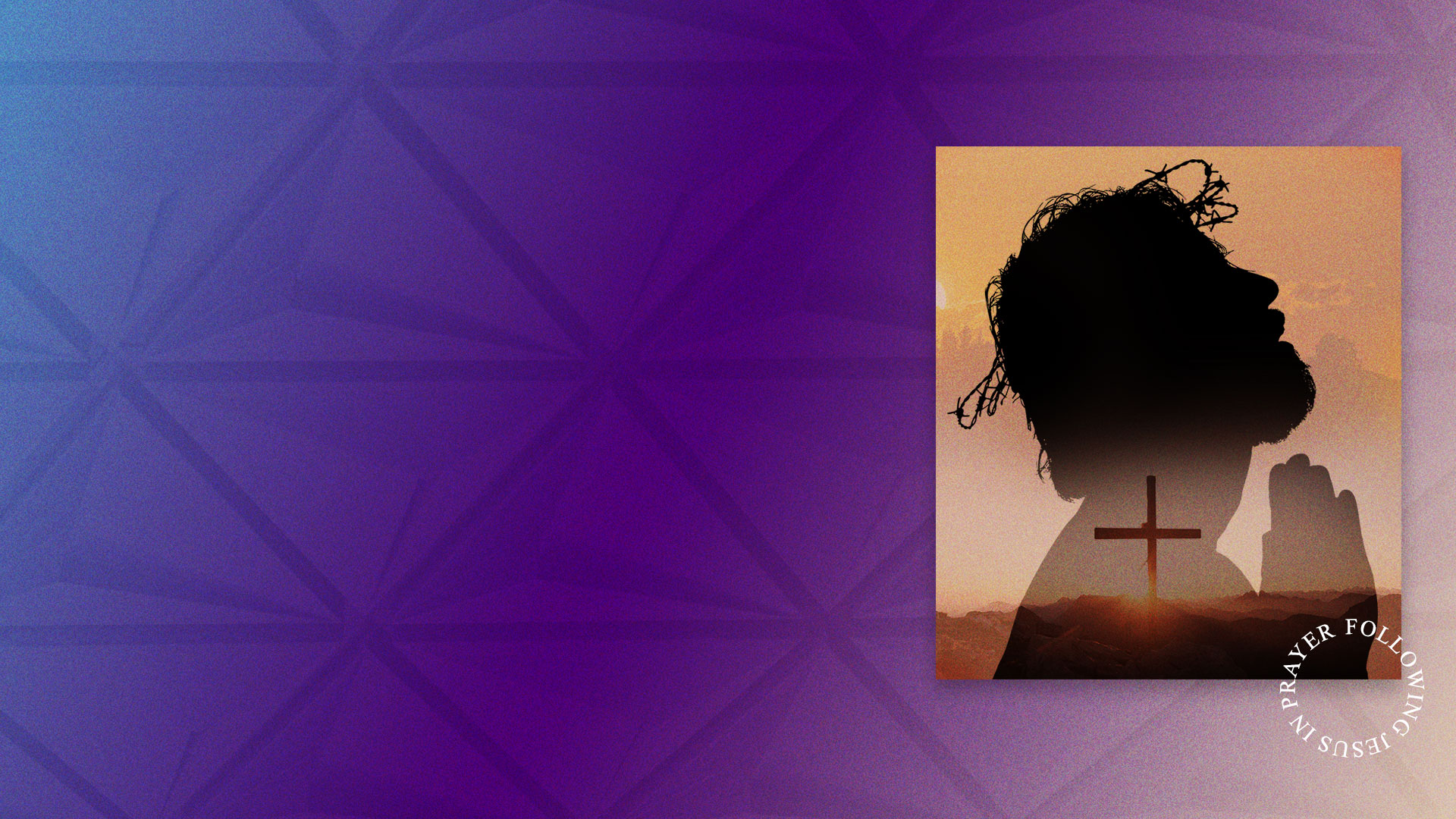 Hebrews 5:6-10
8 though He was a Son, yet He learned obedience by the things which He suffered. 
9 And having been perfected, He became the author of eternal salvation to all who obey Him, 
10 called by God as High Priest "ACCORDING TO THE ORDER OF MELCHIZEDEK,"
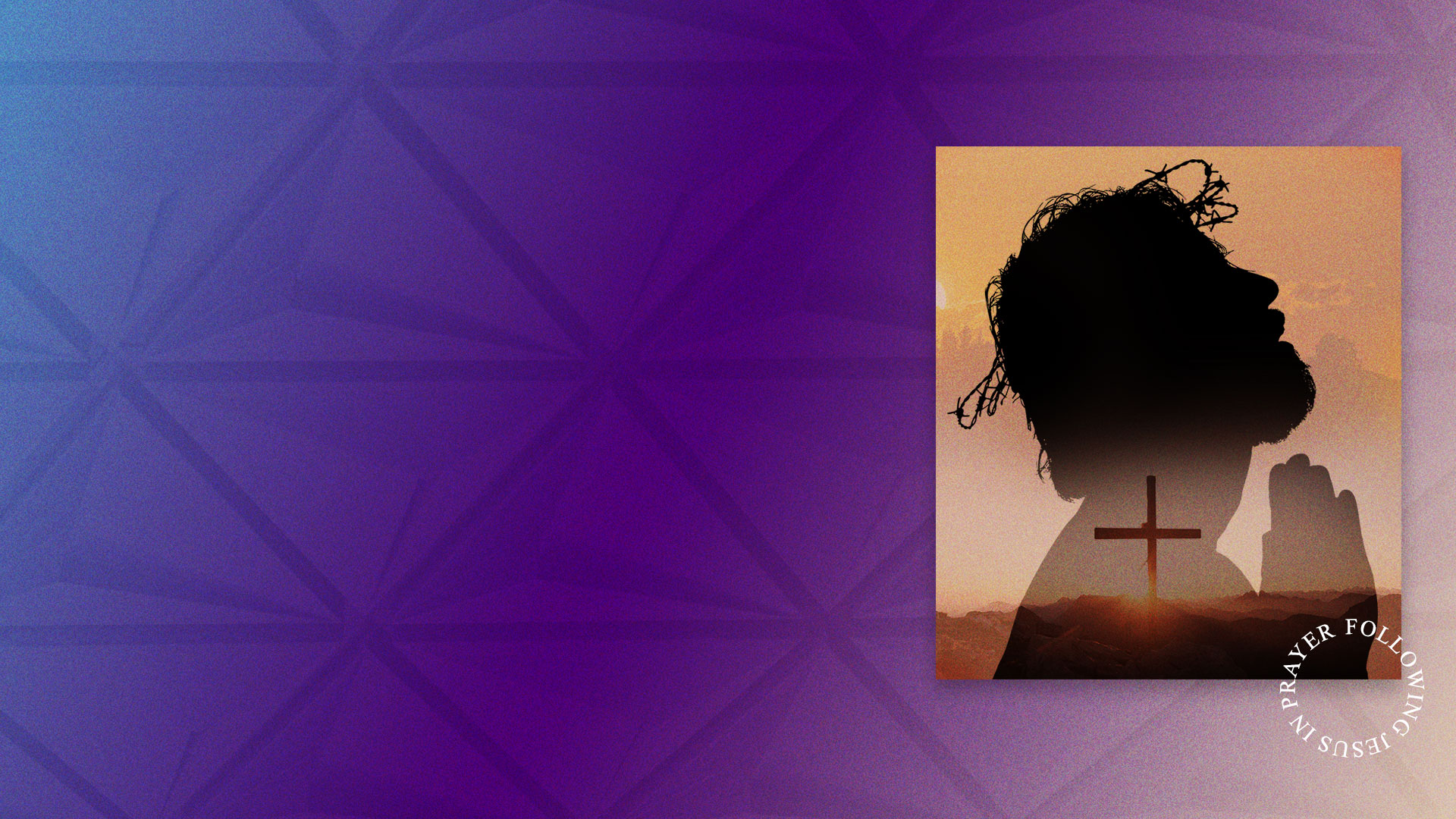 WHEN AND HOW DO WE PRAY THE PRAYER OF SUBMISSION AND SURRENDER?
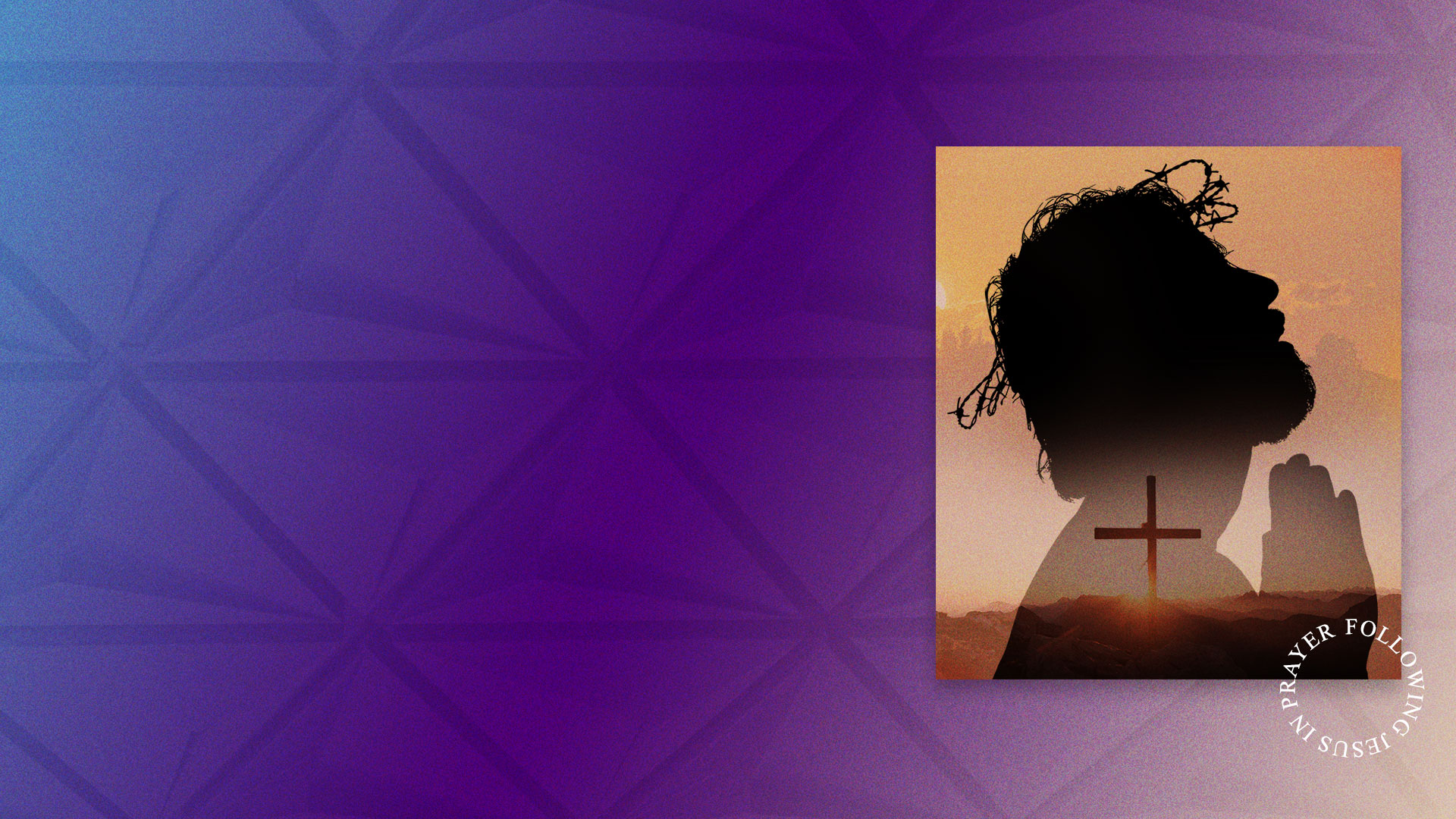 DAILY SURRENDER
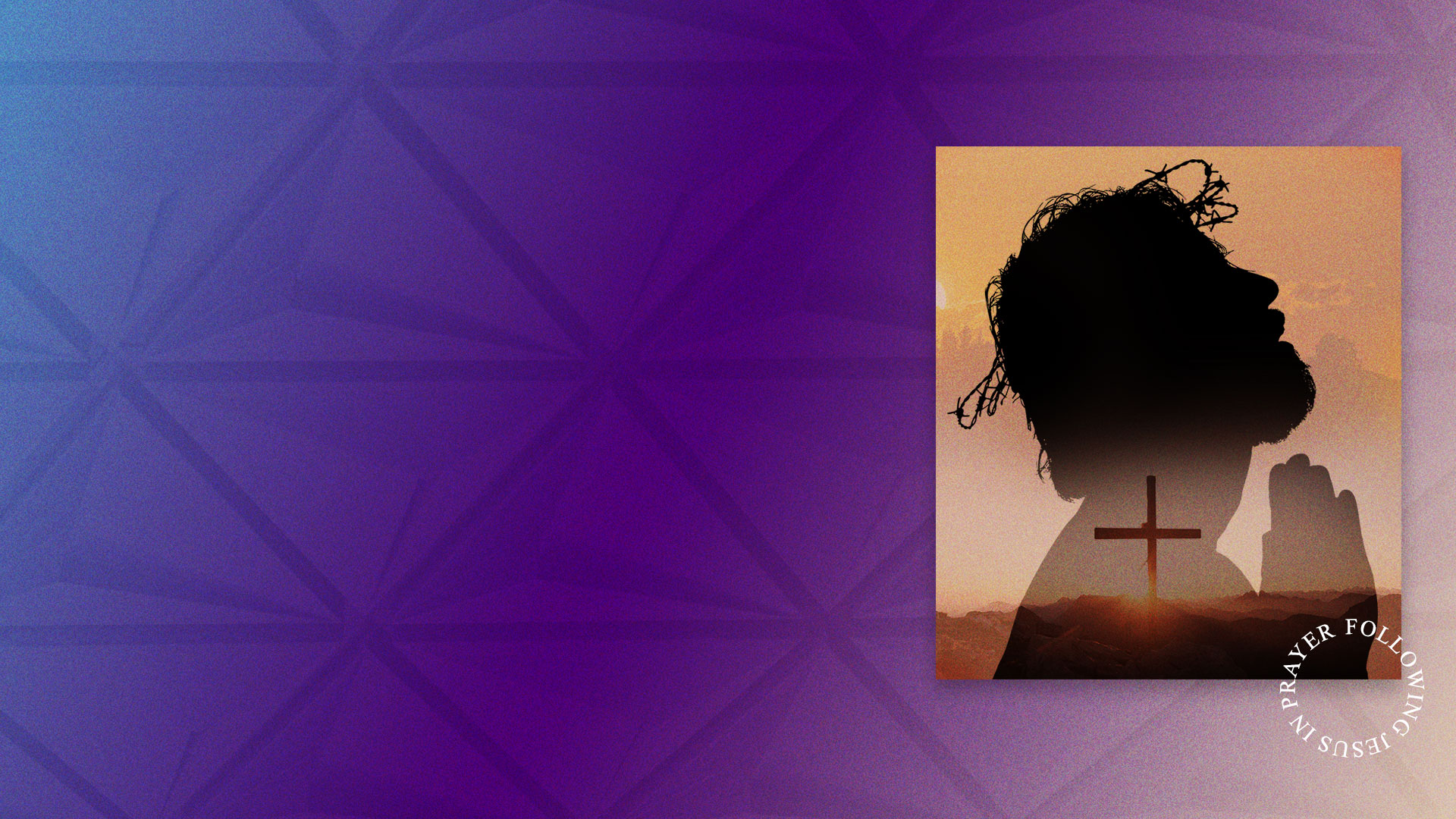 Matthew 6:10  
Your kingdom come. Your will be done On earth as it is in heaven.
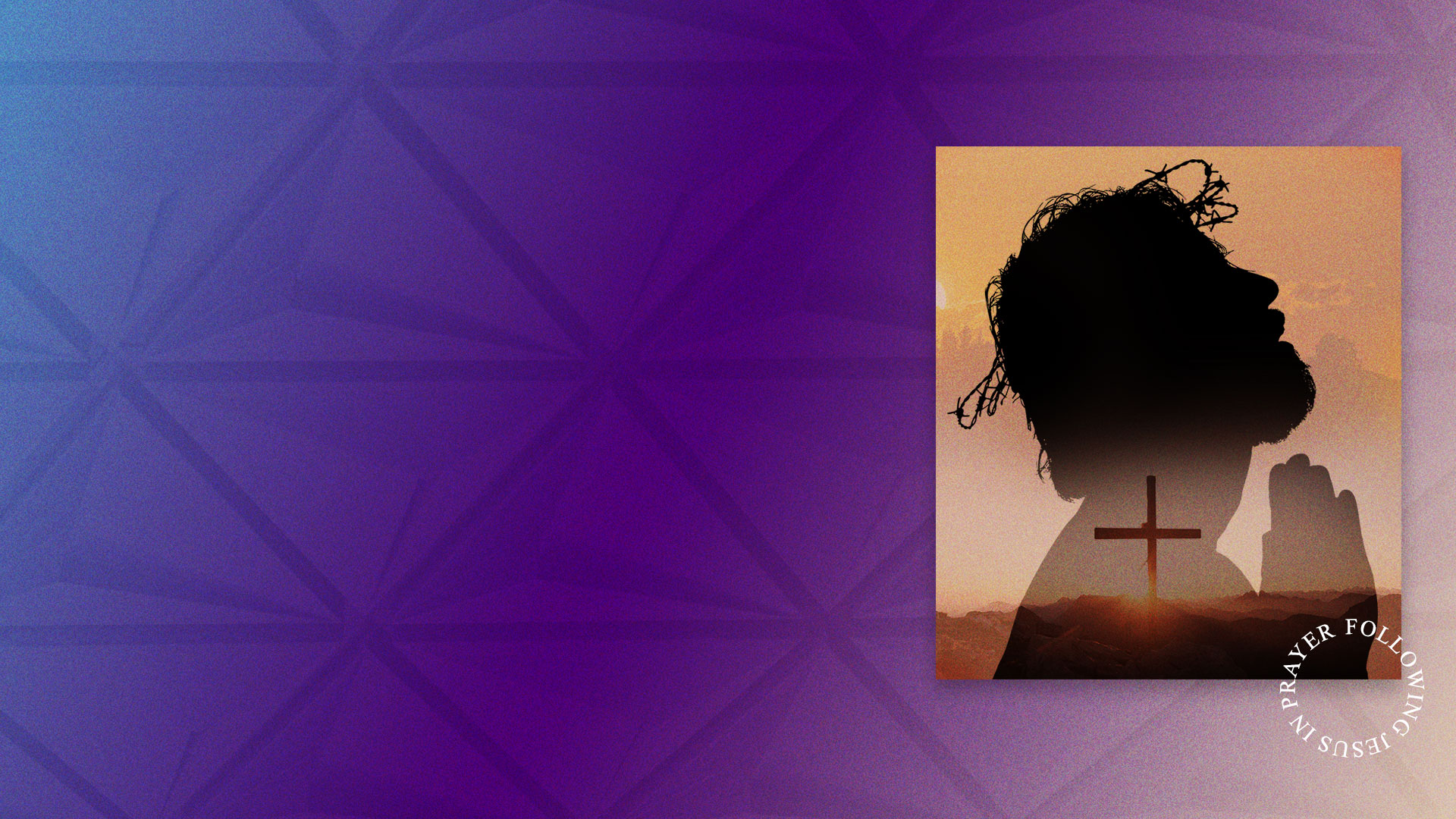 SPECIAL MOMENTS AND TURNING POINTS.
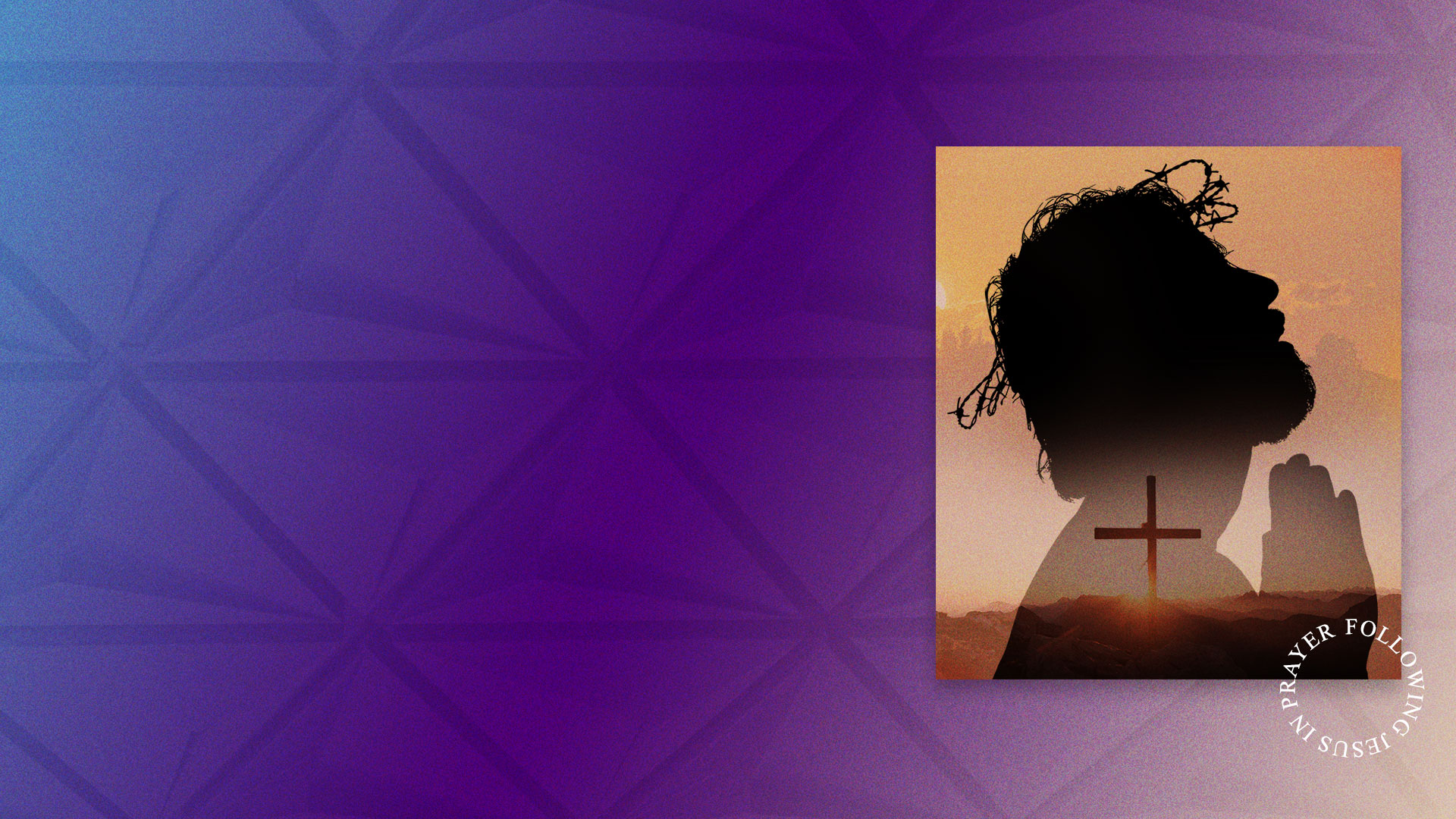 Romans 8:26
Likewise the Spirit also helps in our weaknesses. For we do not know what we should pray for as we ought, but the Spirit Himself makes intercession for us with groanings which cannot be uttered.
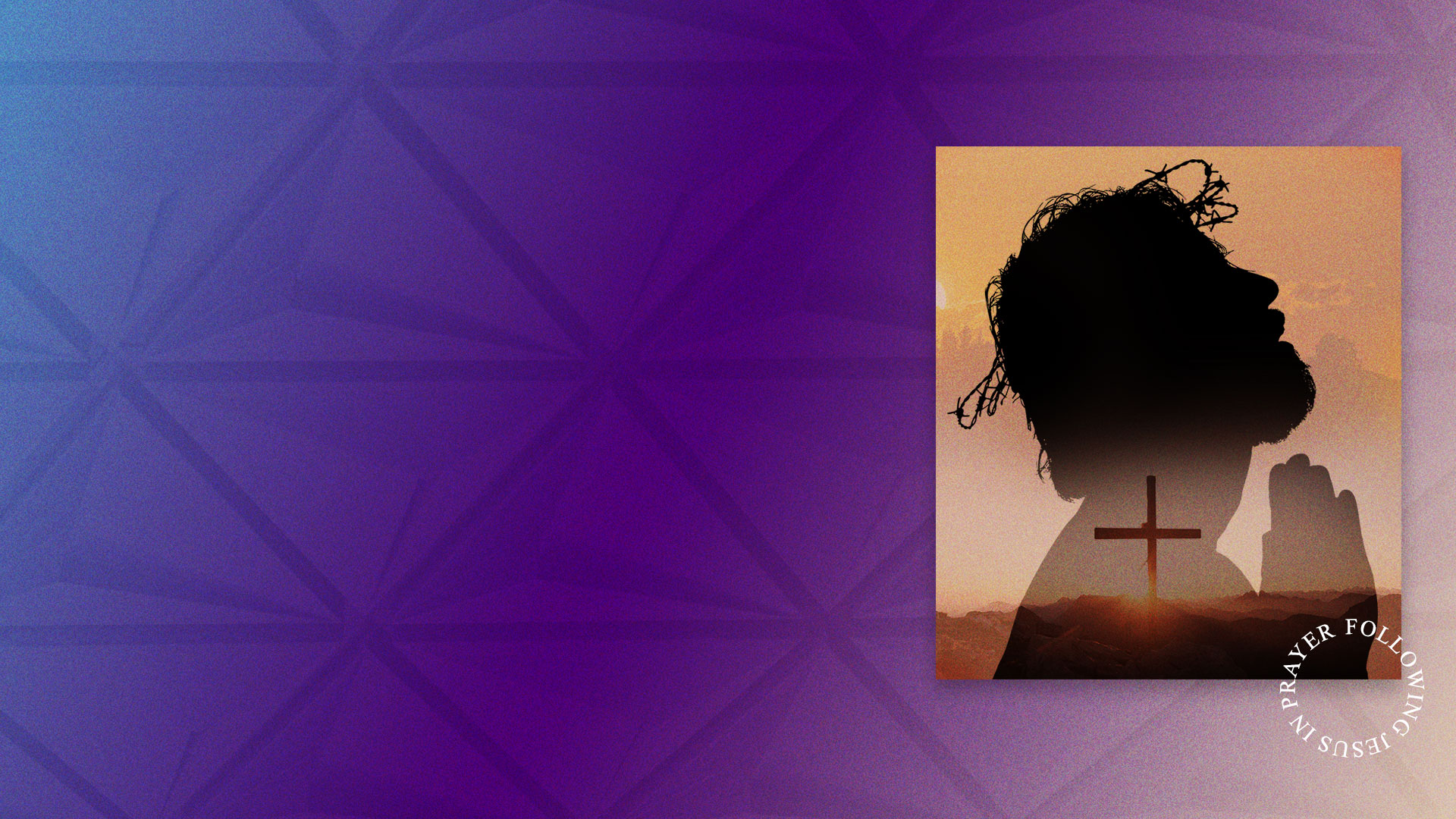 Romans 8:27,28
27 Now He who searches the hearts knows what the mind of the Spirit is, because He makes intercession for the saints according to the will of God. 
28 And we know that all things work together for good to those who love God, to those who are the called according to His purpose.
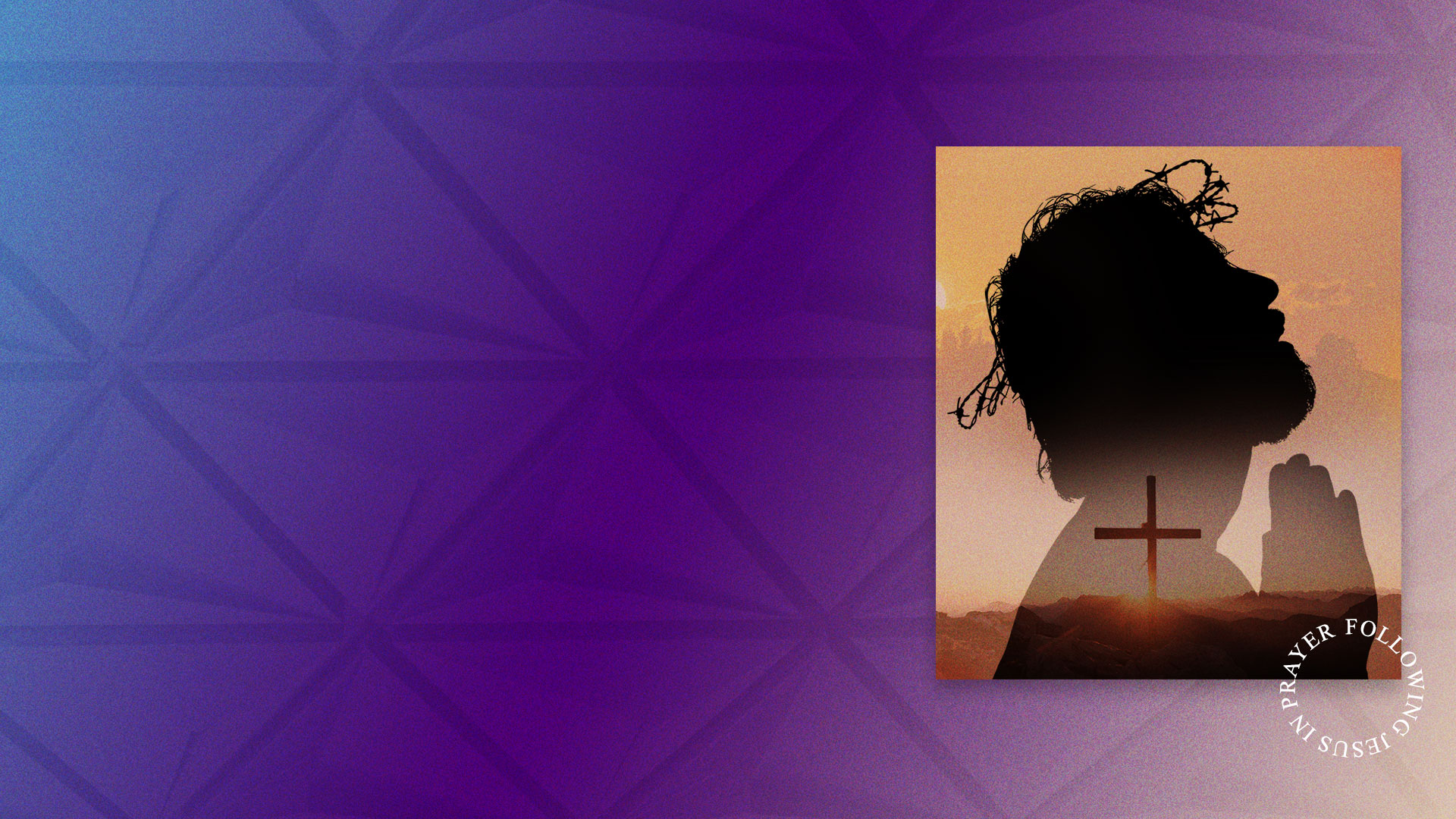 SUBMISSION AND SURRENDER IS ACTIVE NOT PASSIVE.
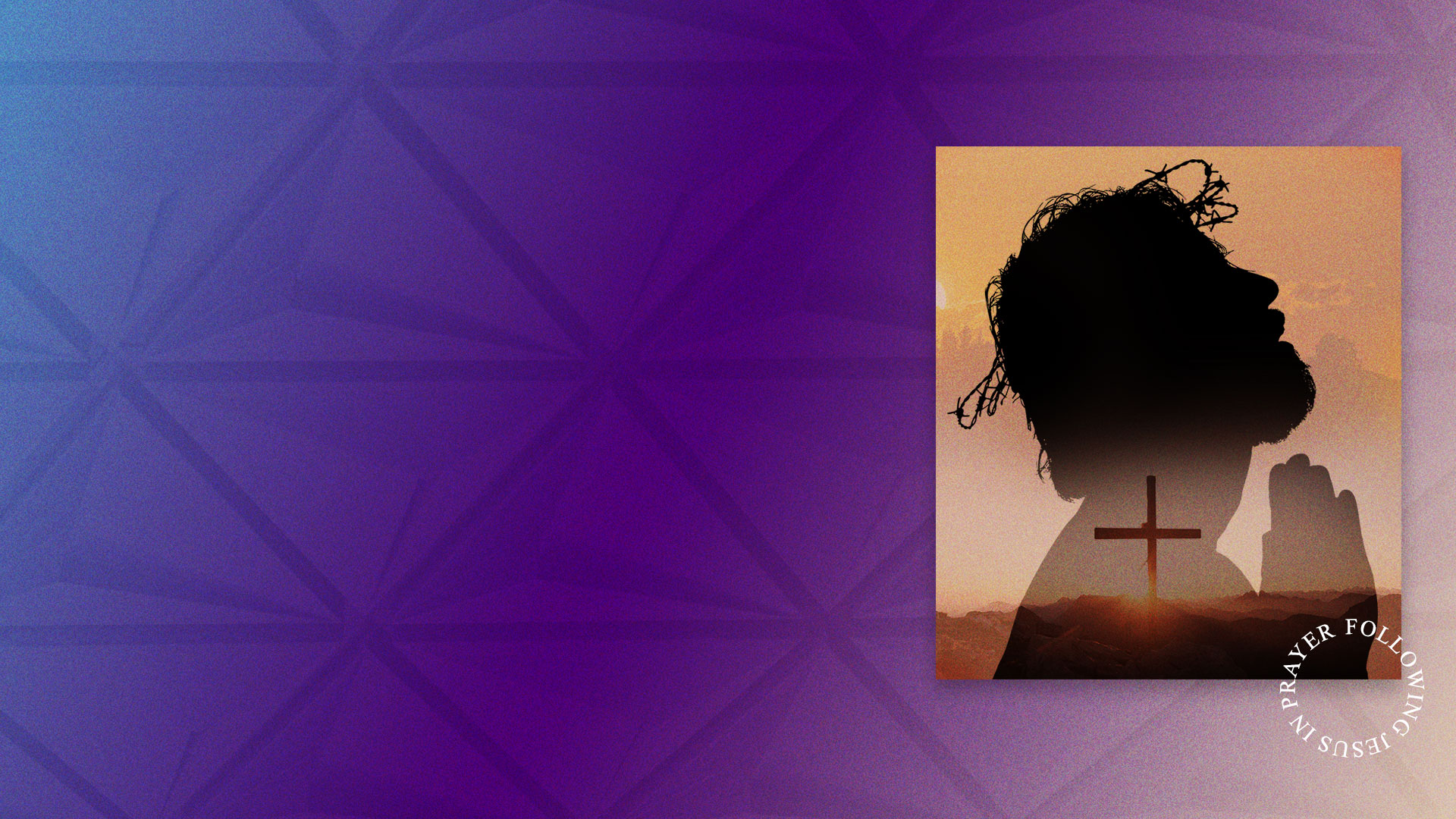 WHAT YOU ARE CALLED TO SURRENDER MAY BE DIFFERENT FROM OTHERS.
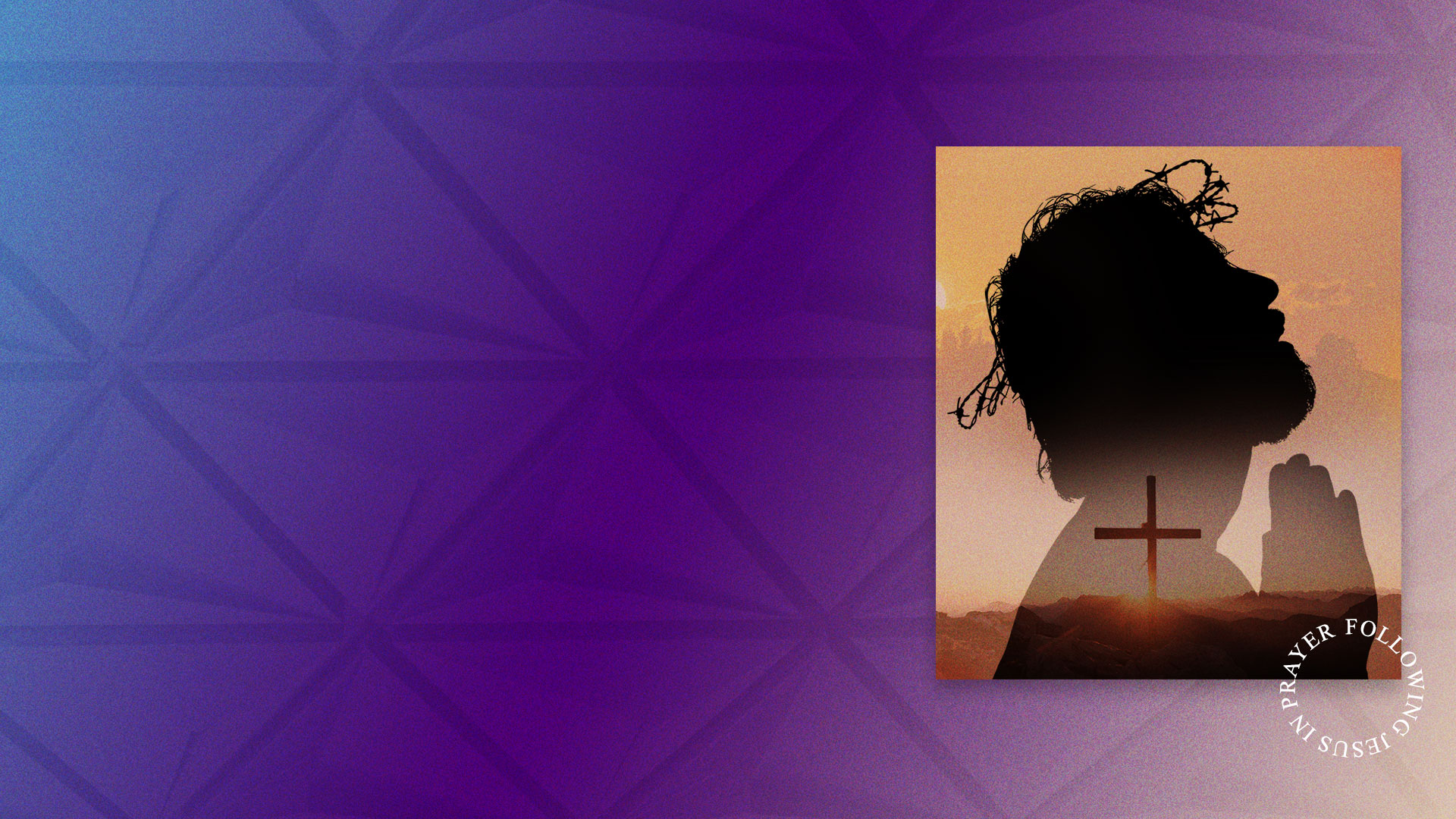 PRAY LIKE JESUS.